Being a Leader & Role Model

Workshop 1
WORKSHOP OUTCOMES
By the end of this session you should be able to:

Understand why physical activity and sport is important for all girls
Understand that you are role models and have the ability to influence others
Identify the skills and qualities of a good leader and role model
Reflect on your own skills/qualities as leaders and identify a goal to work on
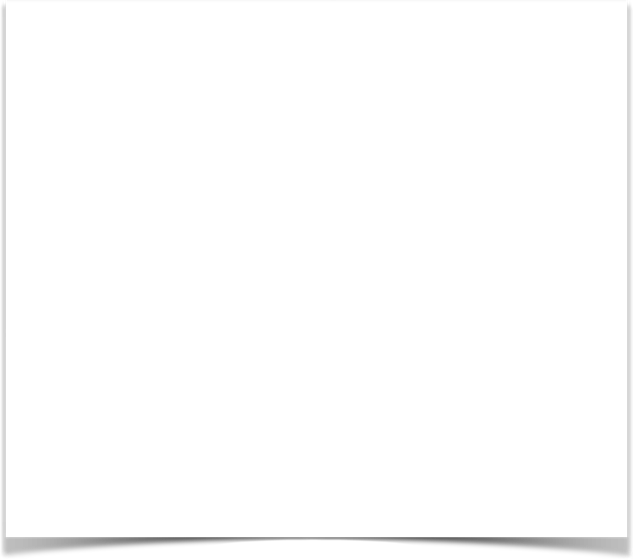 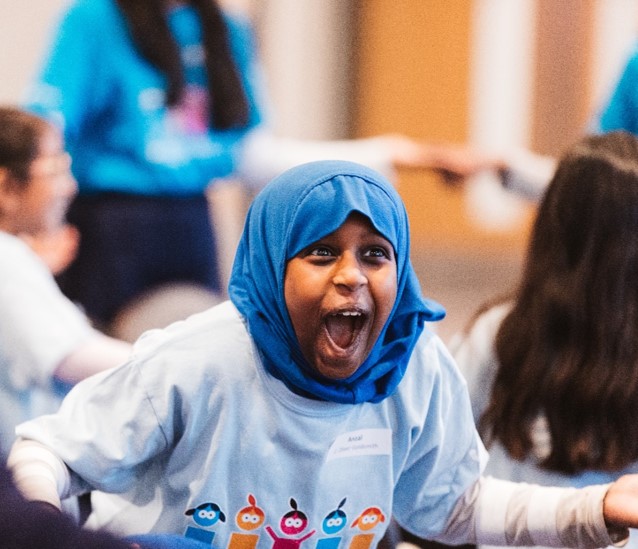 SNOWBALL FIGHT!
Write down:
What you think a leader or a role model is?
Why you think you have been selected to be a Girls Active Leader?
Who inspires you and why? Does anybody encourage you to be more active?
What skills make a good leader/role model?
Recommended activity - 60 mins a day
Builds confidence & social skills
Develops co-ordination
Improves concentration & learning
Strengthens muscles & bones
Improves health & fitness
Maintains healthy weight
Improves sleep
Makes you feel good
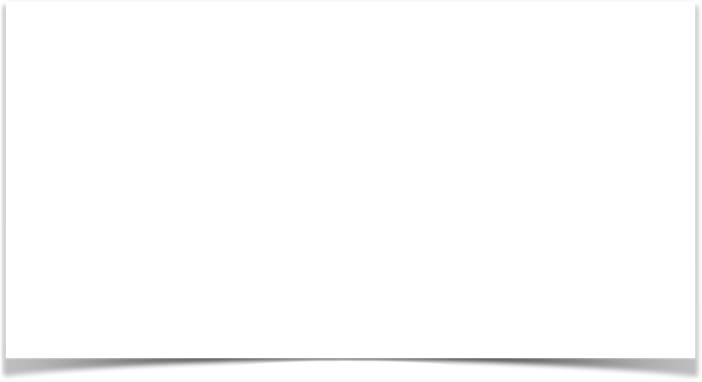 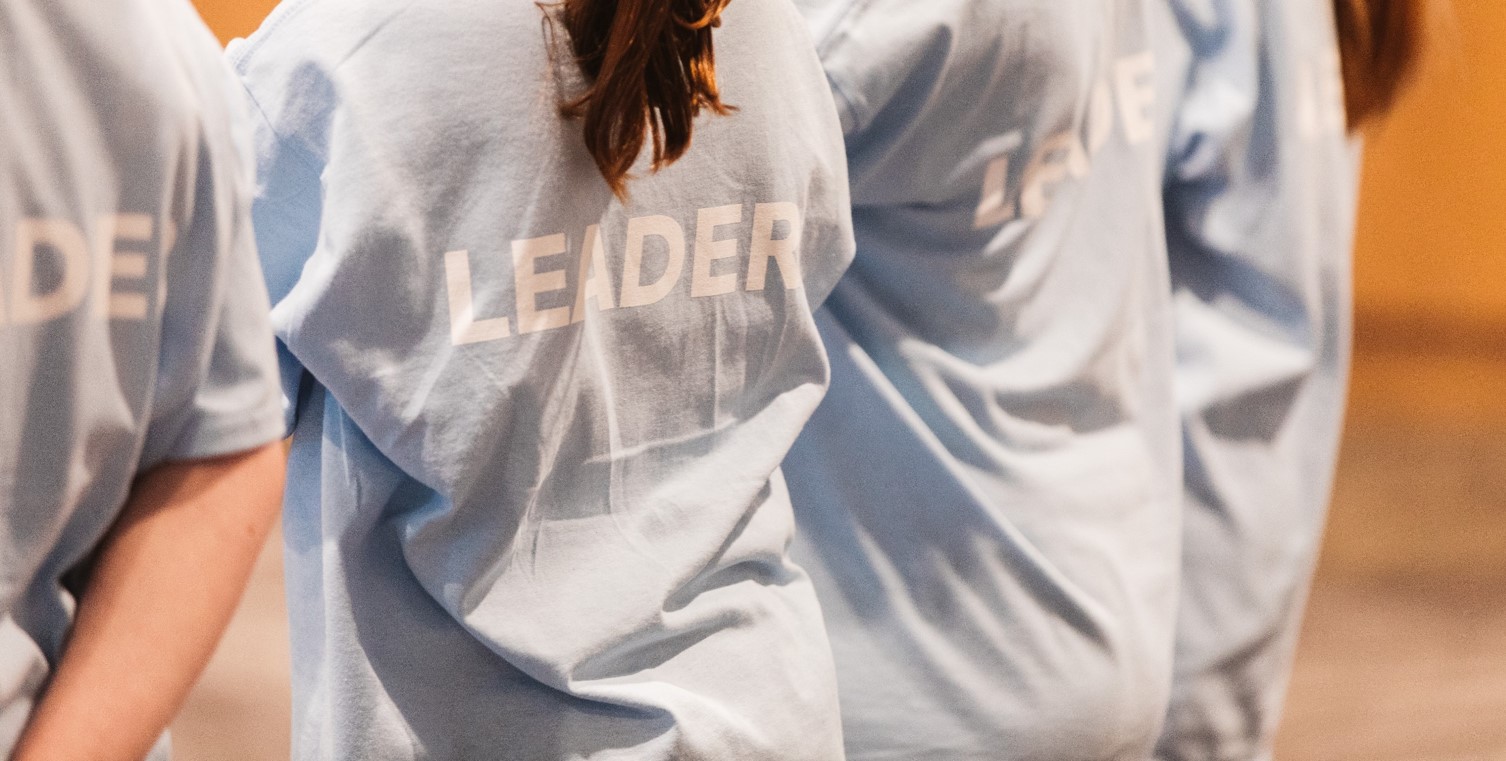 What is a Leader/Role Model?
A leader is someone who inspires others and a role model is someone people aspire to be like. A good leader can also be a role model.
What skills make a good leader/role model?
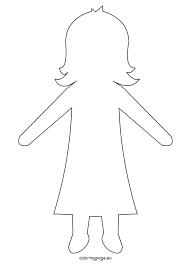 Activity: Keepy Uppy Challenge!
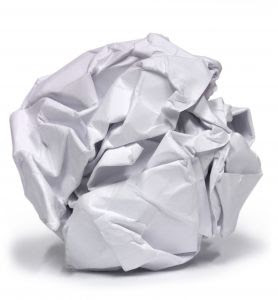 Type: Individual

Time: 30 seconds 

Task:

Pick up your scrunched up piece of paper
How many touches in 30 seconds can you make to keep the object in the air?
Sitting or standing - your choice
Check for hazards
Activity: Keepy Uppy Challenge!
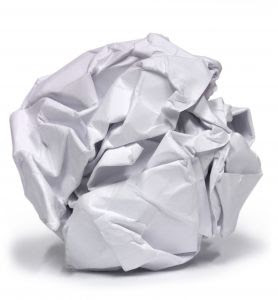 Type: Group work

Time: 5 minutes 

Task:

Set yourself a combined team target score
How many touches can you make as a team in 30 seconds?
Nominate a leader and repeat activity
What effect did having a leader have on the team?
To be the best leader I can be…


I am going to…

I want to improve…
“Great leaders don’t set out to be a leader…they set out to make a difference. It’s never about the role - always about the goal.”